Sebezkušenostní učení
Zora Syslová
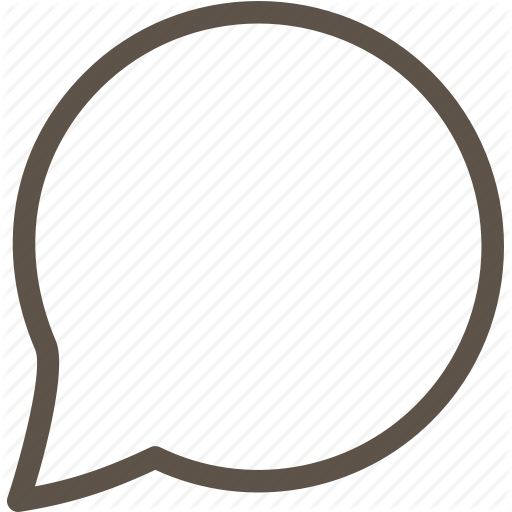 Profesní, samozřejmě!
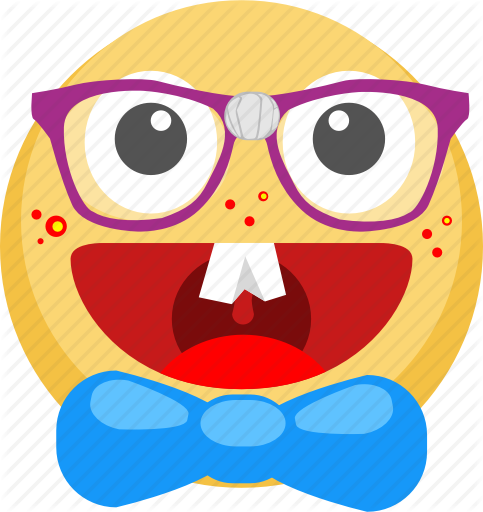 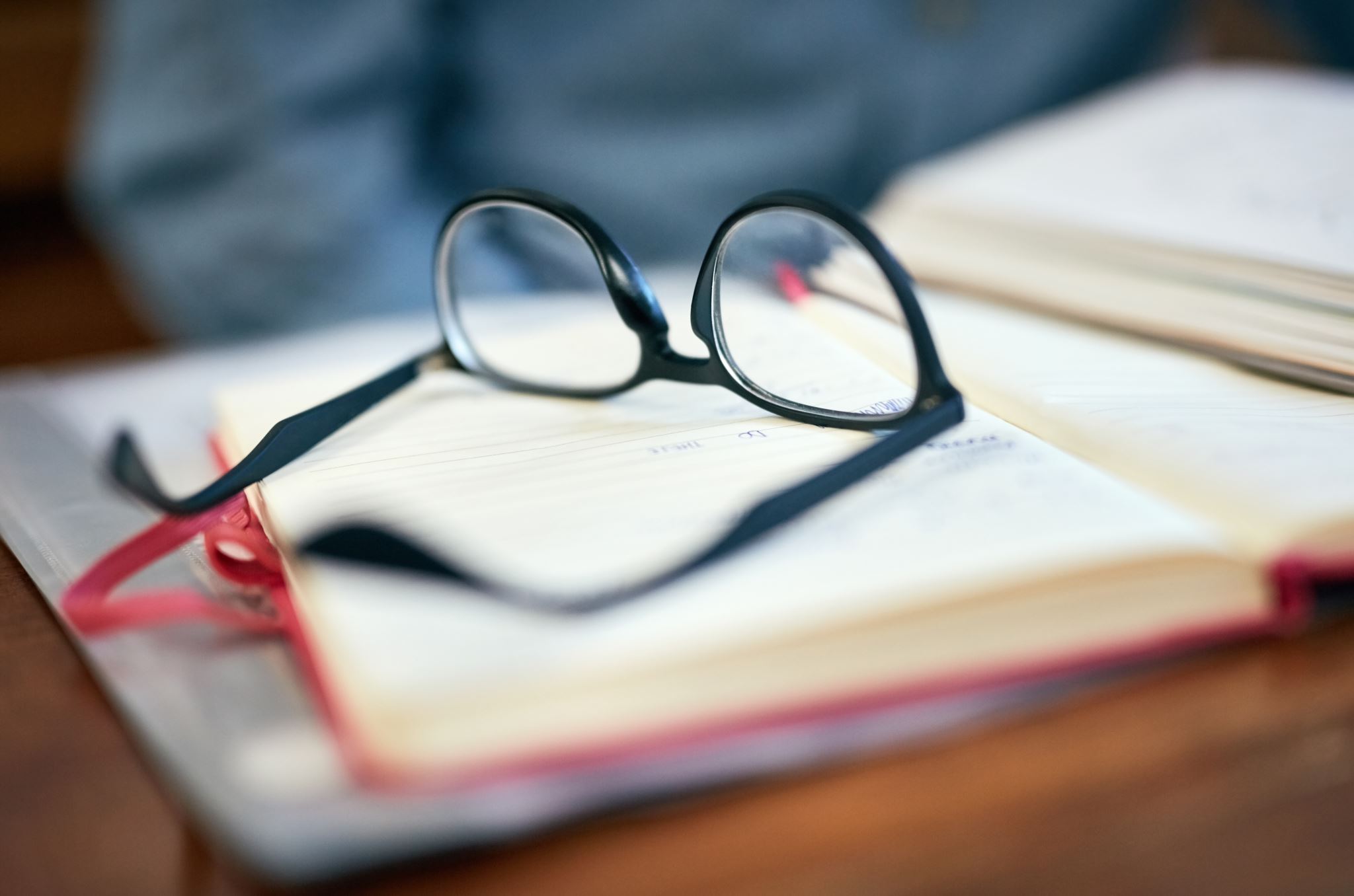 etymologie: portatio (nošení) a folium (list) – z latiny
využívá se v různé podobě v řadě oblastí lidské činnosti (politika, ekonomie a finančnictví, umělecké a tvůrčí obory ...)

soubor materiálů/dokumentů/artefaktů  (výtvorů), který je: 
strukturovaný, 
selektivní, 
reprezentativní,
srozumitelný „publiku“  (Píšová, 2007, s. 40).
PROFESNÍ PORTFOLIO
„Portfolio je více než propracované album nebo soubor psaných dokumentů: je to individualizovaný portrét učitele – profesionála reflektujícího svoji filosofii a praxi. Tento portrét je plně realizován prostřednictvím učitelova uváženého výběru artefaktů a promyšlené reflexe těchto artefaktů, které poskytují vhled do učitelova /profesního/ růstu.“ (Painter, 2001, s. 31)
Význam profesního PoRTFolia

•dokládá osobnostní kvality
•prokazuje profesní dovednosti, znalosti a zájem o daný obor
•ukazuje profesní vývoj jedince
•poukazuje na jedinečnost a ukazuje osobitý pohled jedince na profesi, ve které se chce realizovat
•umožňuje jedinci reflektovat svou vlastní práci s odstupem času, později možná i reflektovat své reflexe
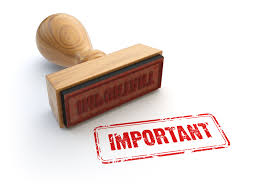 Funkce portfolia
formativní
sumativní
prezentační
Průběžné doklady,
Průběh učení 
a utváření profesního myšlení
Sebehodnoticí formuláře,
Sumarizuje výsledky za určité období
Výběr toho nejlepšího
KLÍČ k mému portfoliu
Portfolio jako klíč
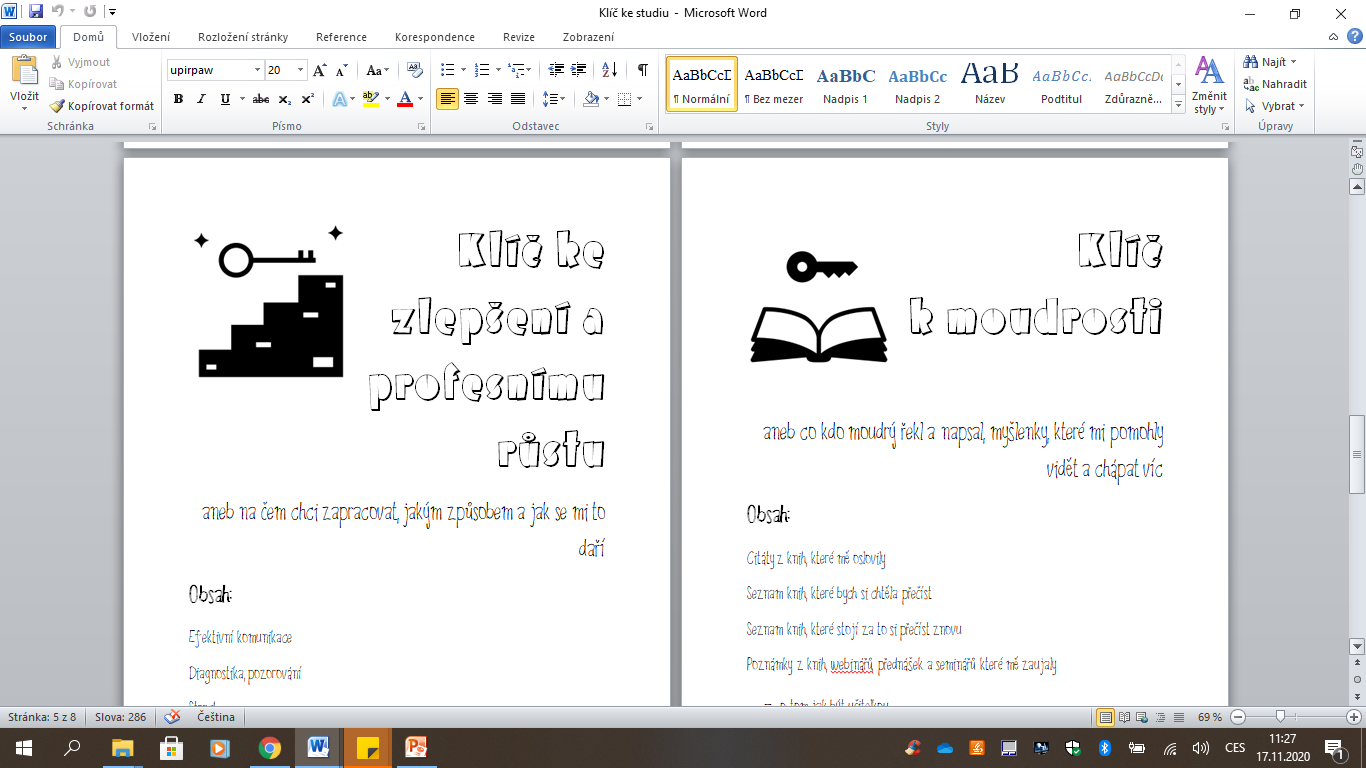 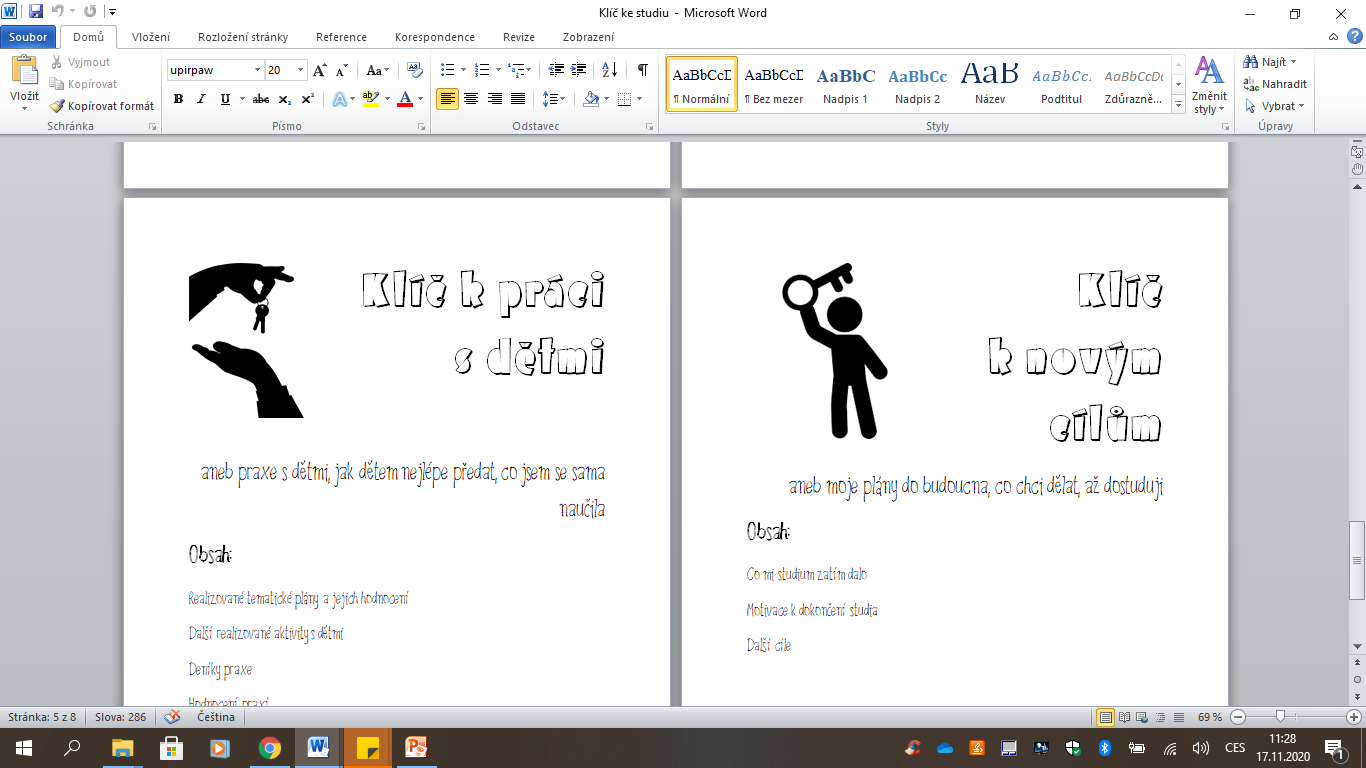 ?
 ?       ?        
		 STRUKTURA   ?
   ?                      ?
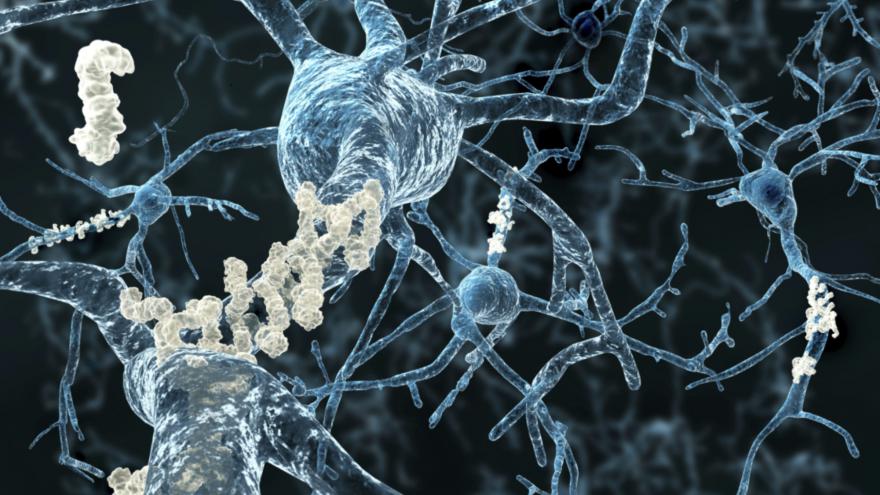 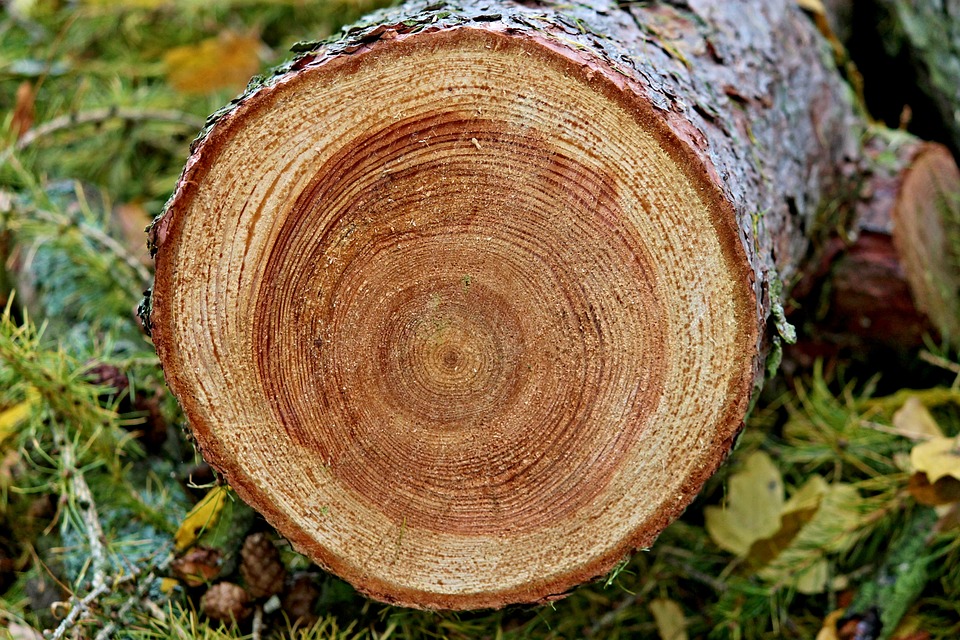 Moje profesní filozofie 
Moje profesní kompetence
Moje profesní vzdělávání
Struktura portfolia
Děti a já
Okolí a já
Očima druhých
07.11.2021
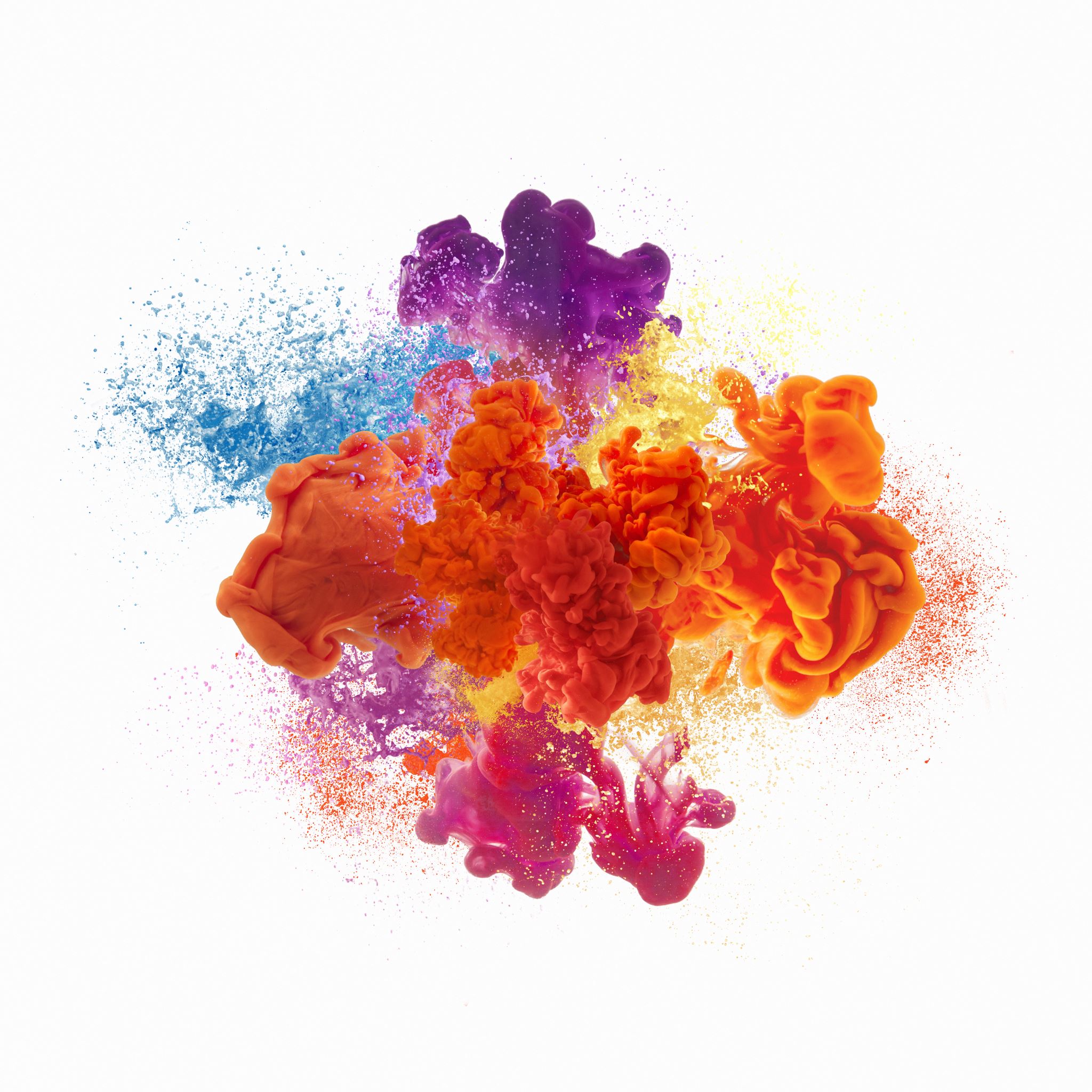 Metaforické vyjádření
Já a třída
JÁ A BUDOUCNOST
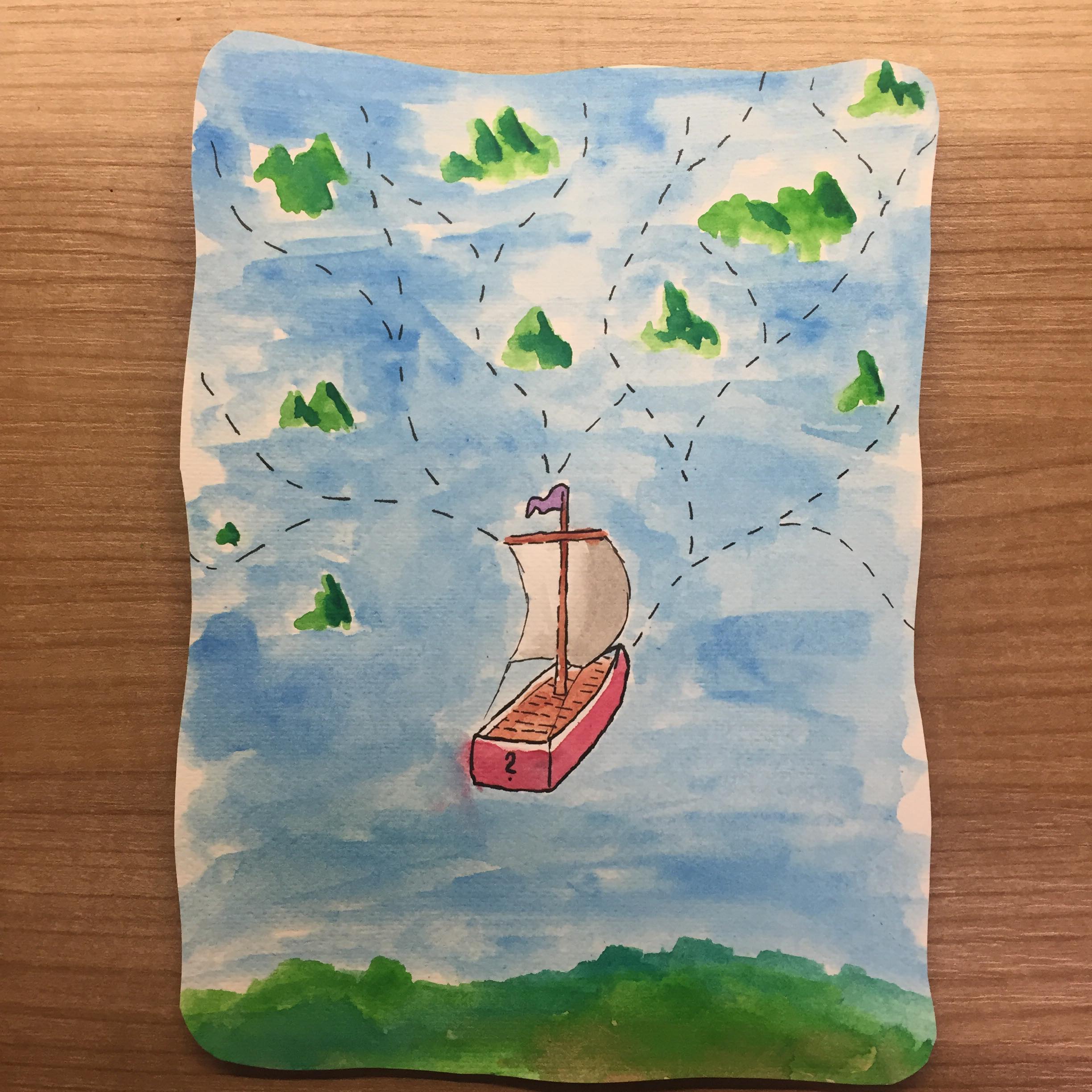 Já a dítě
Jak mě vidí druzí
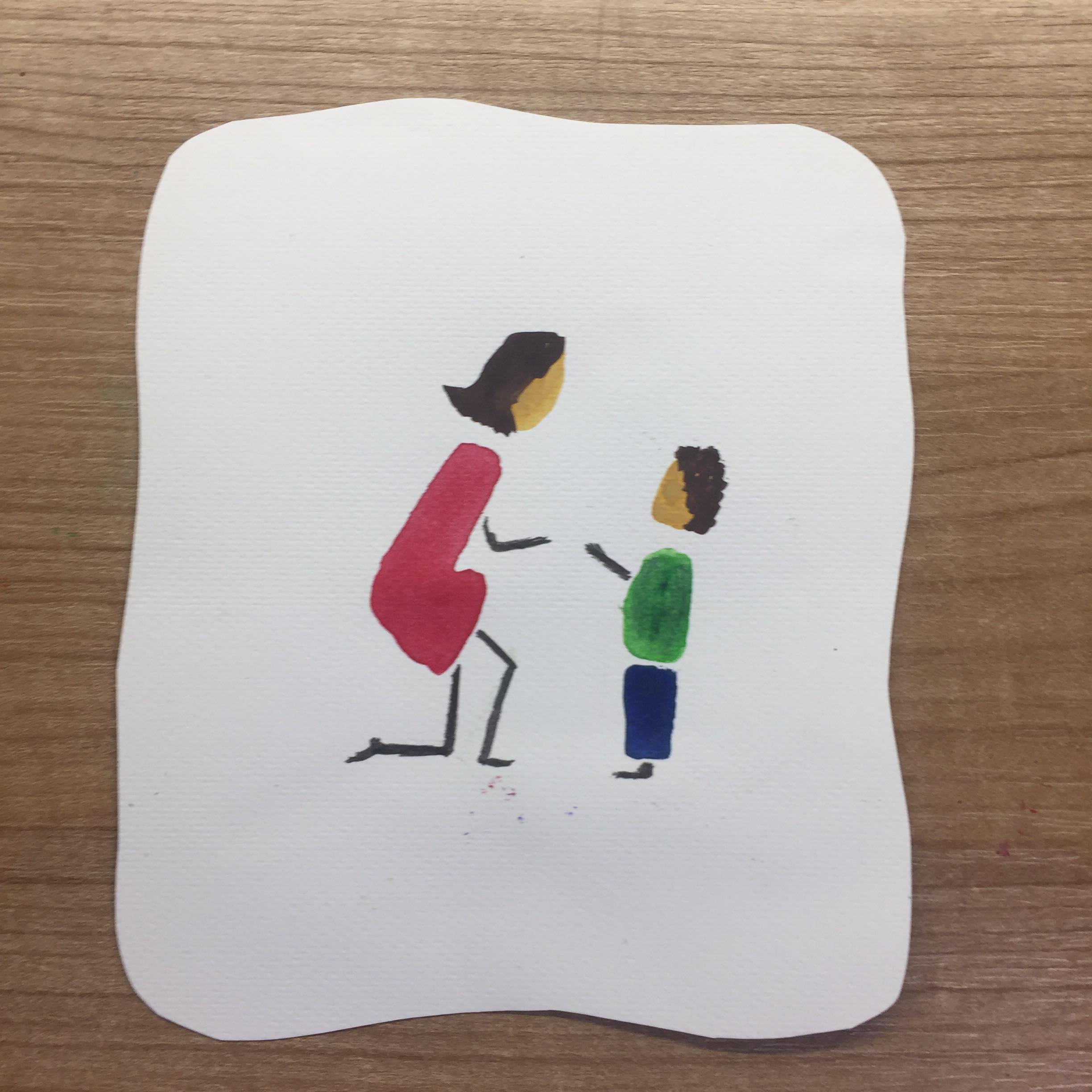 IZOMORFISMUS
Význam portfolia
Struktura portfolia
Chronologicky
Podle typů inteligence (Gardnerova teorie mnohočetné inteligence)
Podle oblastí v PREDICTu
Pokládá základy sebehodnocení, sebereflexe
Umožňuje posuzovat výsledky dětí komplexně, dlouhodobě a sledovat jejich pokrok
Pomáhá při plánování, motivaci …
Pomáhá učitelům, dítěti i rodičům „skládat obraz“ o osobní zdatnosti dítěte
Zvyšuje zapojení všech účastníků vzdělávacího procesu
Státní závěrečná zkouška
Co nás čeká příště?
07.11.2021
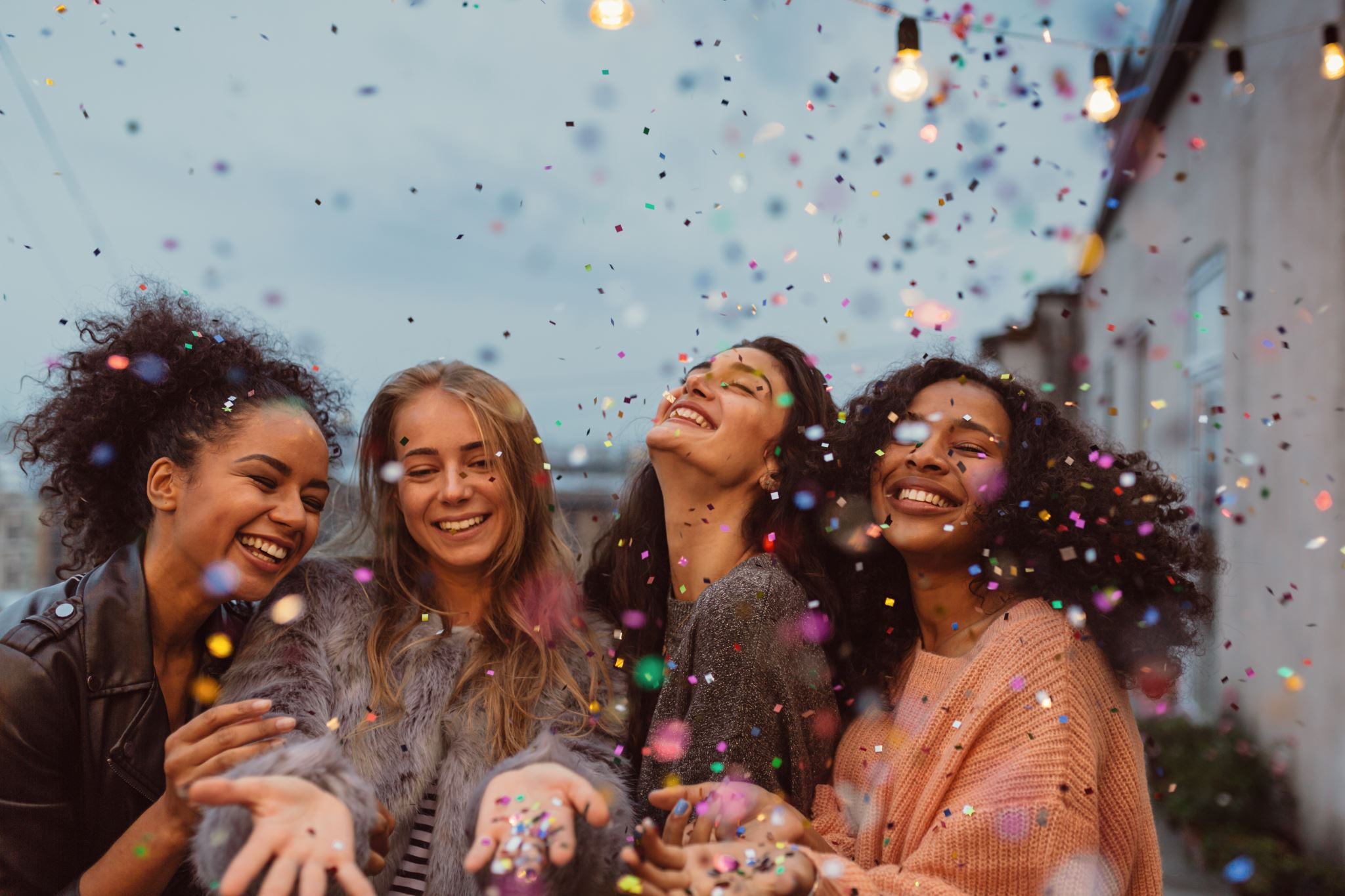 Děkuji za vaši aktivitu 